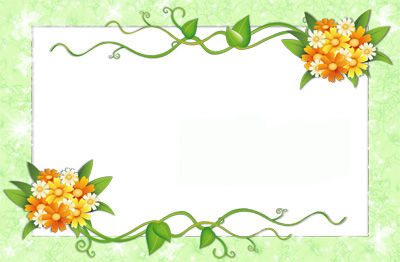 PHÒNG GIÁO DỤC & ĐÀO TẠO QUẬN LONG BIÊN
TRƯỜNG TIỂU HỌC PHÚC LỢI
CHÀO ĐÓN CÁC EM HỌC SINH
ĐẾN VỚI TIẾT HỌC HÔM NAY!
LUYỆN TỪ VÀ CÂU 5
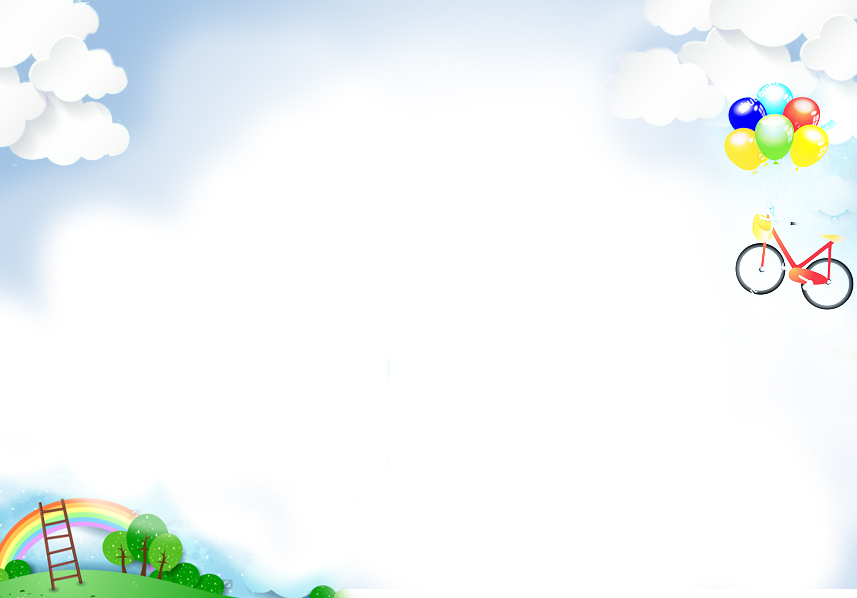 LUYỆN TẬP TỪ NHIỀU NGHĨA
Phân môn: Luyện từ và câu
Tiết 14 – Tuần 7
2
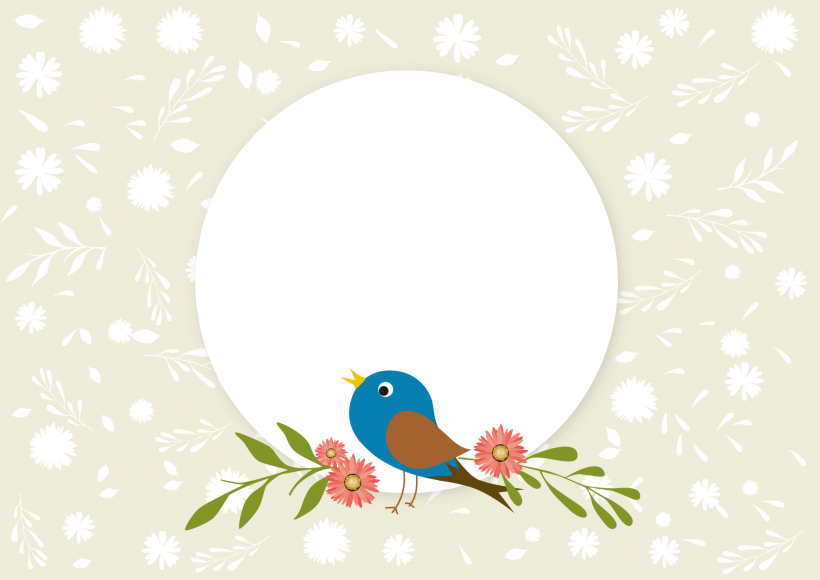 KHỞI ĐỘNG
3
Từ nhiều nghĩa là từ như thế nào?
Từ nhiều nghĩa là từ có một nghĩa gốc và một hay một số nghĩa chuyển.
Các nghĩa của từ nhiều nghĩa có liên hệ với nhau hay không?
Các nghĩa của từ nhiều nghĩa bao giờ cũng có mối liên hệ với nhau.
Các từ nhiều nghĩa như: răng, mũi, tai, lưỡi,miệng,cổ, tay, lưng,… thuộc từ loại nào?
Các từ nhiều nghĩa này là các danh từ.
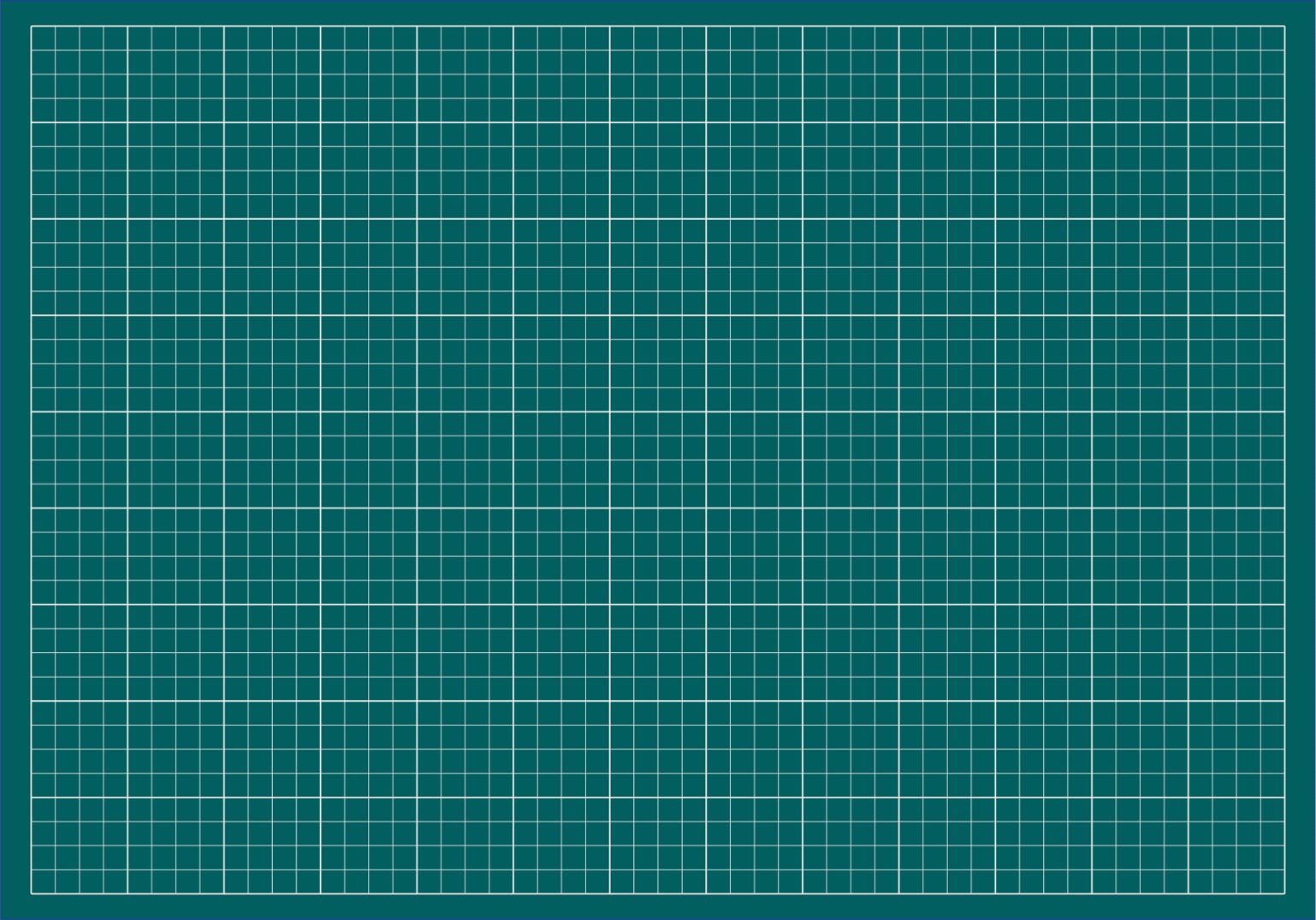 Thứ năm ngày     tháng 10 năm 2021Luyện từ và câu
Luyện tập về từ nhiều nghĩa
[Speaker Notes: GTB]
Yêu cầu cần đạt
Bài tập 1:
Nối mỗi câu ở cột A với lời giải nghĩa từ chạy thích hợp ở cột B:
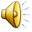 A
B
(1)Bé chạy lon ton trên sân.
a) Hoạt động của máy móc.
(2)Tàu chạy băng băng trên
     đường ray.
b) Khẩn trương tránh những điều 
không may sắp xảy đến.
(3)Đồng hồ chạy đúng giờ.
c) Sự di chuyển nhanh của phương tiện 
giao thông.
(4)Dân làng khẩn trương chạy lũ.
d) Sự di chuyển nhanh bằng chân.
Bài tập 2:
Dòng nào dưới đây nêu đúng nét nghĩa chung của từ chạy có trong tất cả các câu trên? Đánh dấu x vào ô trống trước ý trả lời đúng:
Sự di chuyển.
Đúng rồi!
Sự vận động nhanh.
X
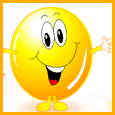 Di chuyển bằng chân.
Chúc mừng các em
Bài tập 3:
Khoanh tròn vào chữ cái trước câu có từ ăn được dùng với nghĩa gốc.
Bác Lê lội ruộng nhiều nên bị nước ăn chân.
a)
b)
Cứ chiều chiều,Vũ lại nghe tiếng còi tàu vào cảng ăn than.
c)
Hôm nào cũng vậy,cả gia đình tôi cùng        bữa cơm tối rất vui vẻ.
ăn
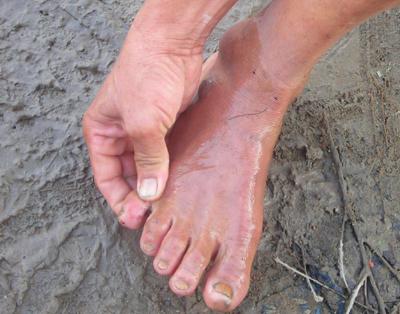 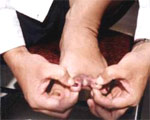 a) Bác Lê lội ruộng nhiều nên bị nước ăn chân.
b) Cứ chiều chiều, Vũ lại nghe tiếng còi tàu vào cảng ăn than.
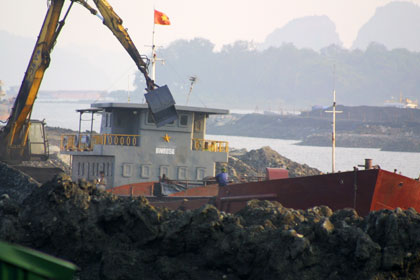 c) Hôm nào cũng vậy, cả gia đình tôi cùng ăn bữa cơm tối rất vui vẻ.
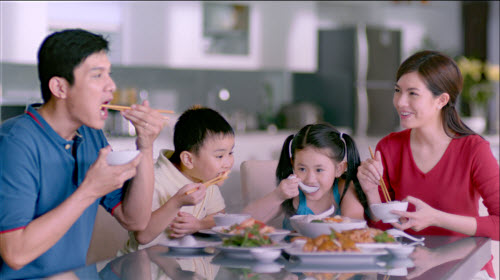 Bài tập 3:
Khoanh tròn vào chữ cái trước câu có từ ăn được dùng với nghĩa gốc.
Bác Lê lội ruộng nhiều nên bị nước ăn chân.
a)
b)
Cứ chiều chiều,Vũ lại nghe tiếng còi tàu vào cảng ăn than.
c)
Hôm nào cũng vậy,cả gia đình tôi cùng        bữa cơm tối rất vui vẻ.
ăn
Chú ý:Chỉ đặt câu với các nghĩa đã cho của từ “đi” và “đứng”.
Không đặt câu với các nghĩa khác.
Bài tập 4:
Chọn một trong hai từ đi hoặc đứng, đặt câu để phân biệt các nghĩa của từ ấy:
a)
Đi
Ví dụ:
Bé Bi đang tập đi.
- Nghĩa 1: tự di chuyển bằng bàn chân.
Ví dụ:
Nam thích đi giày.
- Nghĩa 2:mang (xỏ) vào chân hoặc tay để che, giữ.
b)
Đứng
-Nghĩa 1:ở tư thế thân thẳng, chân đặt trên mặt nền.
Ví dụ:
Chú bộ đội đứng gác.
Ví dụ:
Trời đứng gió.
-Nghĩa 2: ngừng chuyển động.
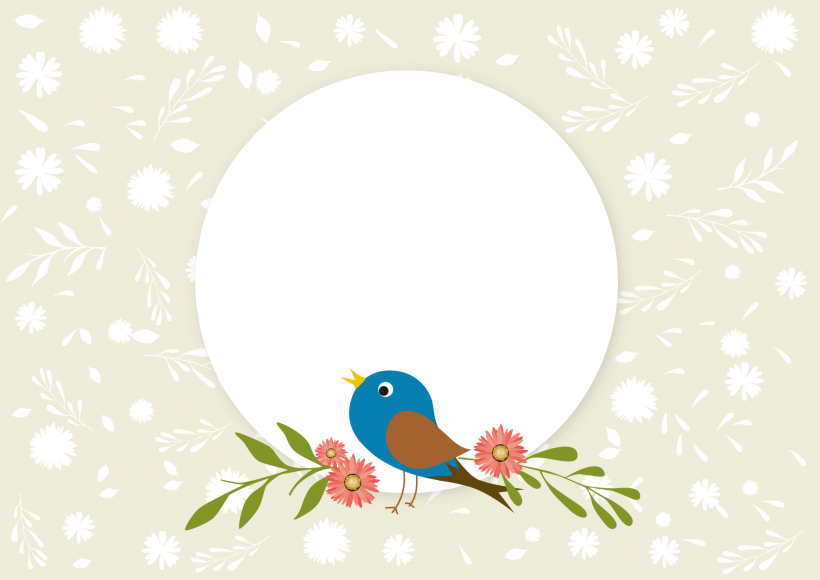 Vận dụng: 
Hằng ngày, vận dụng từ nhiều nghĩa 
trong nói, viết cho phù hợp.
- Chuẩn bị bài sau: 
Mở rộng vốn từ: Thiên nhiên
21